Probing baryonic feedback and cosmology with patchy screening in the FLAMINGO simulations.
Jonah Conley – 4th year PhD student
Astrophysics Research Institute

National Astronomy Meeting 2025
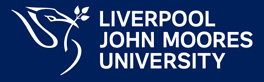 Background
Email: J.T.Conley@2022.ljmu.ac.uk
Cosmic Microwave Background & Circumgalactic Medium (CGM):
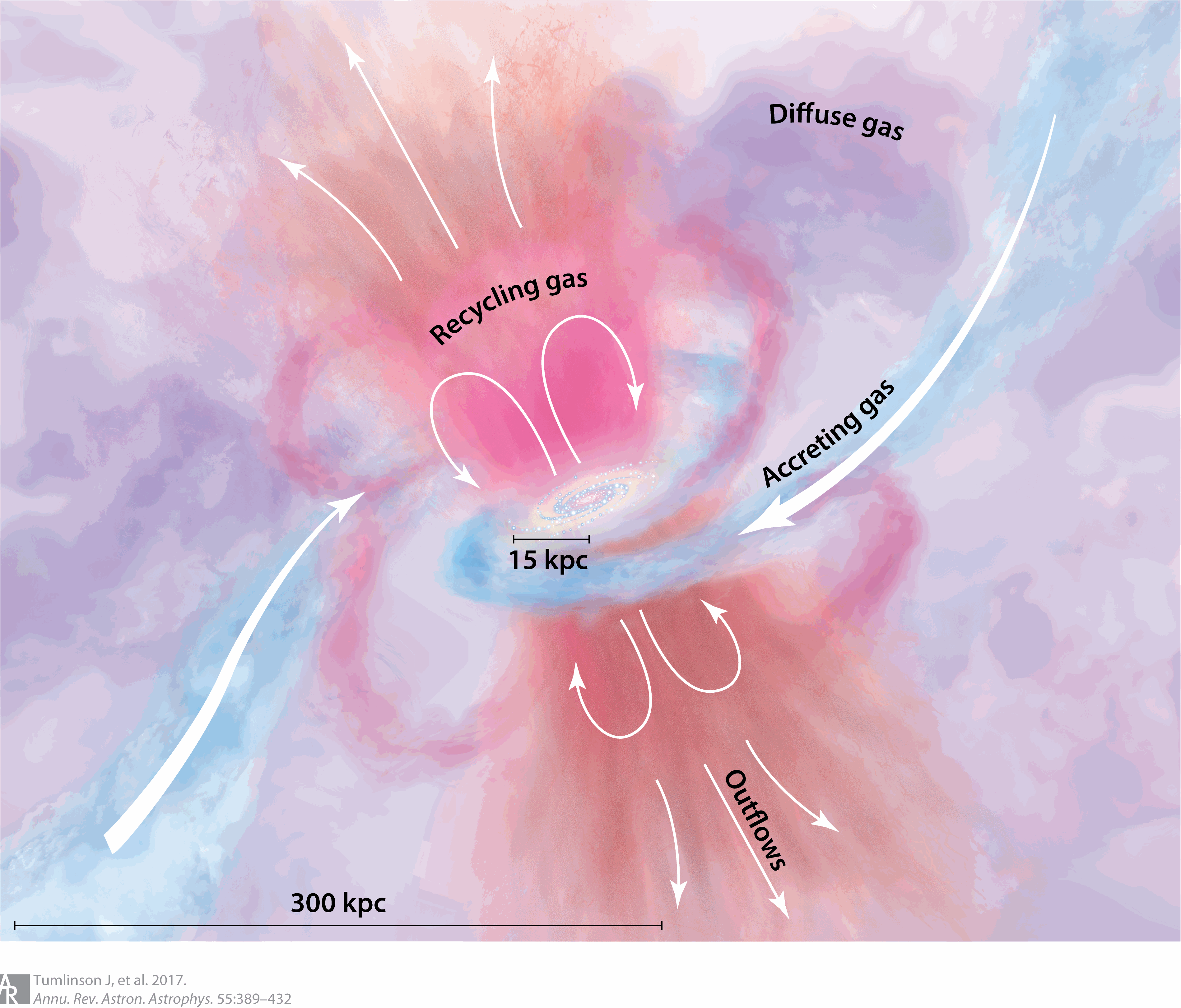 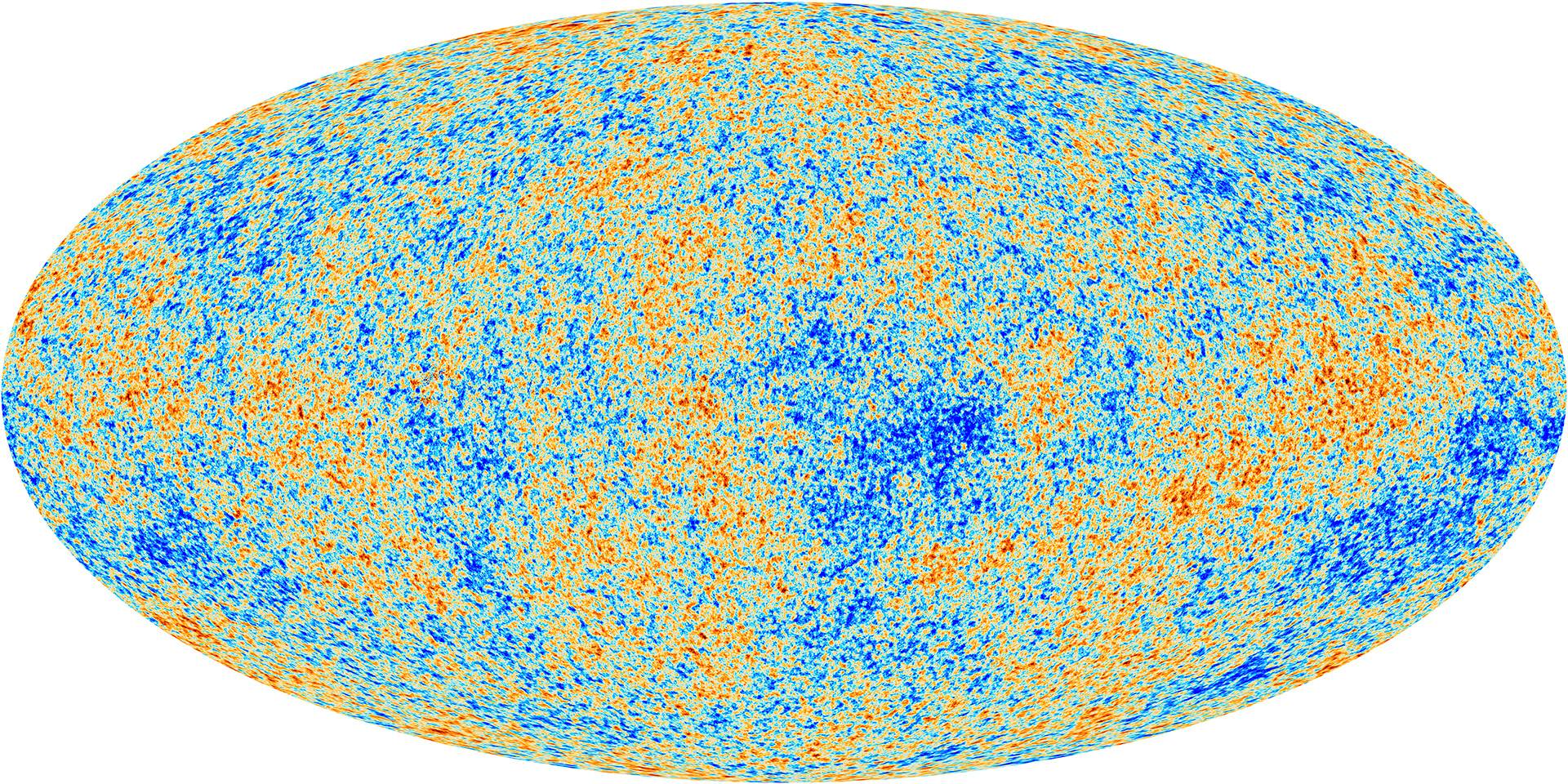 Image credit: Tumlinson, Peeples & Werk (2017)
Image credit: ESA and the Planck Collaboration
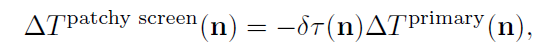 Motivation
Email: J.T.Conley@2022.ljmu.ac.uk
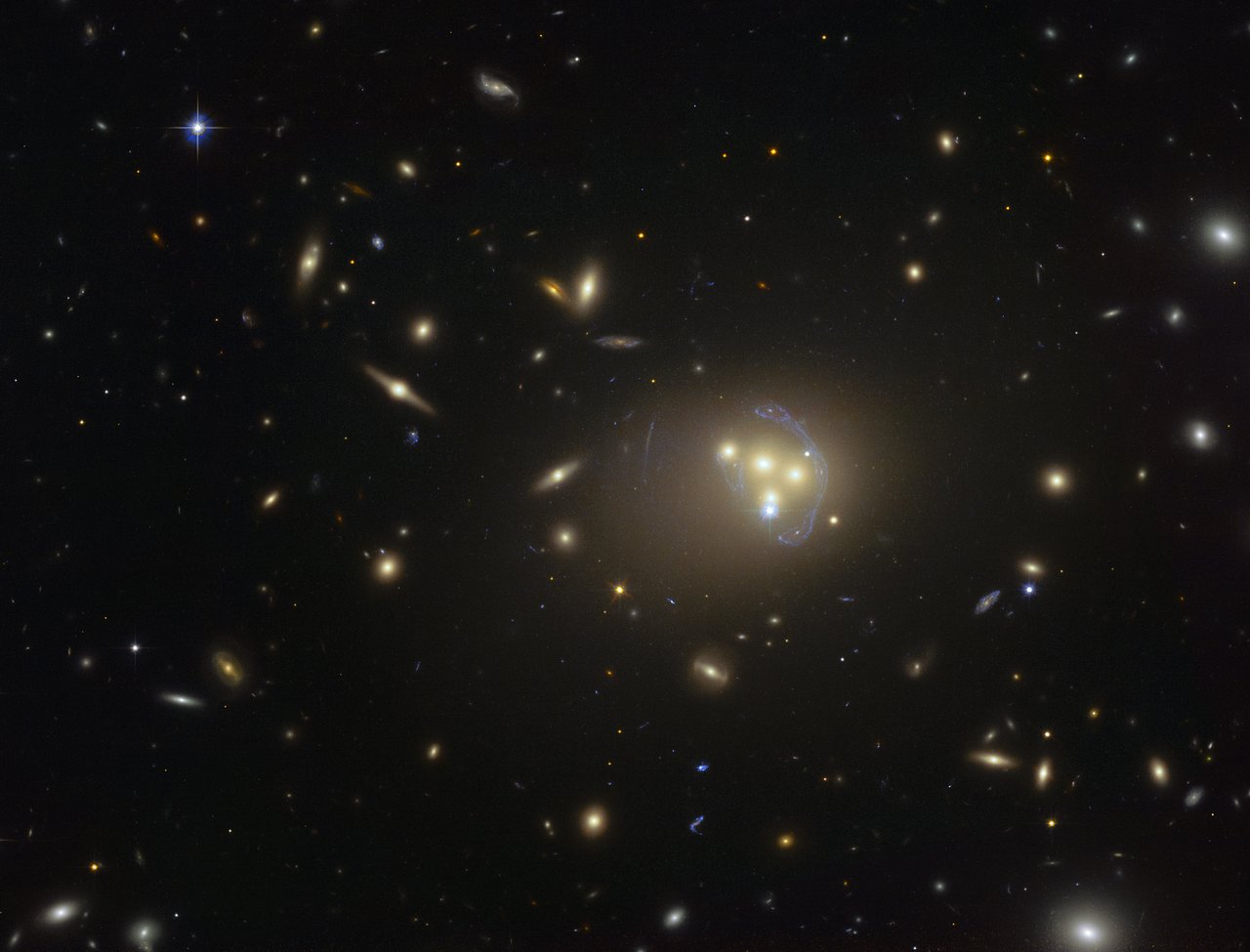 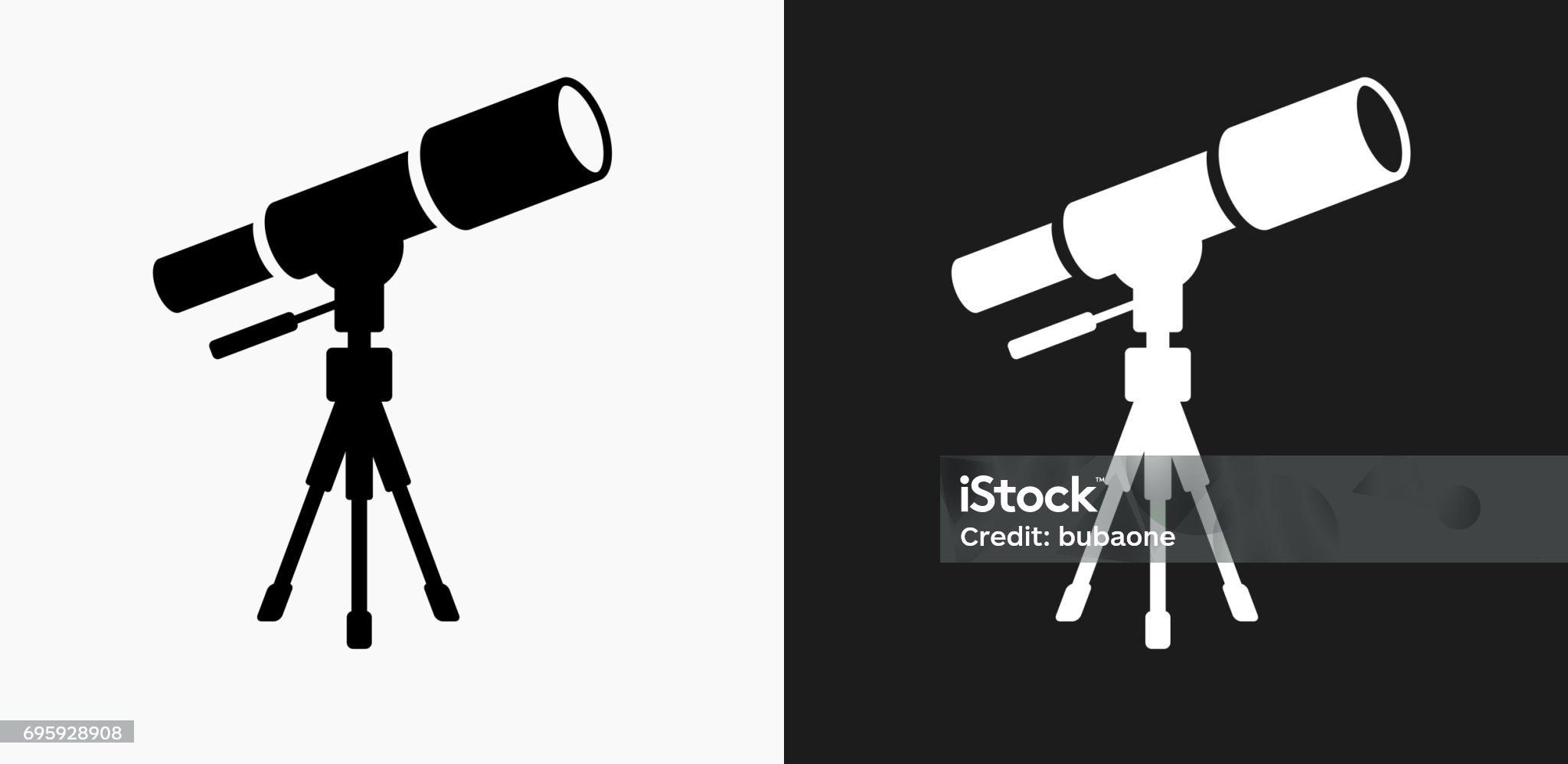 Lensing
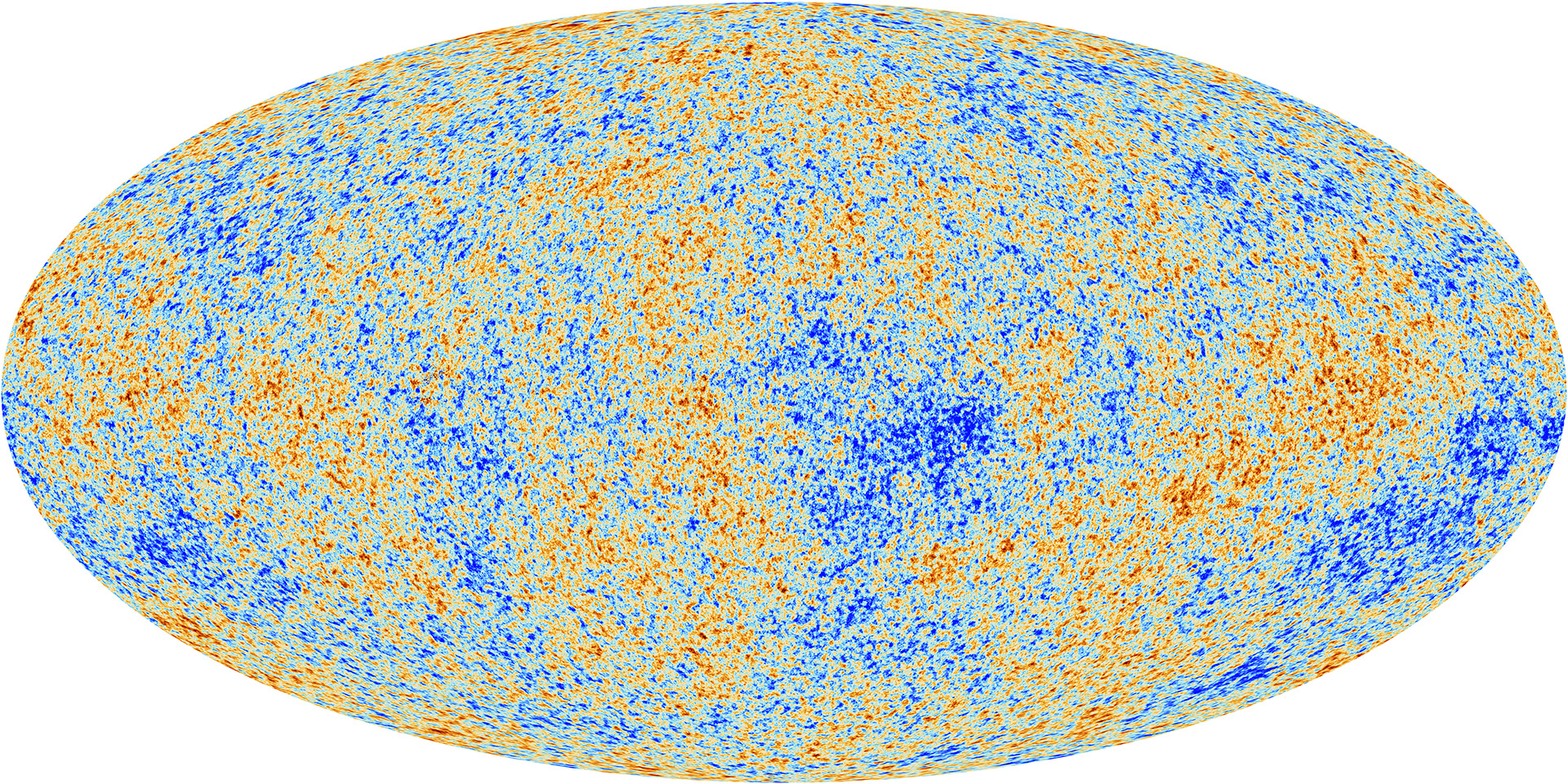 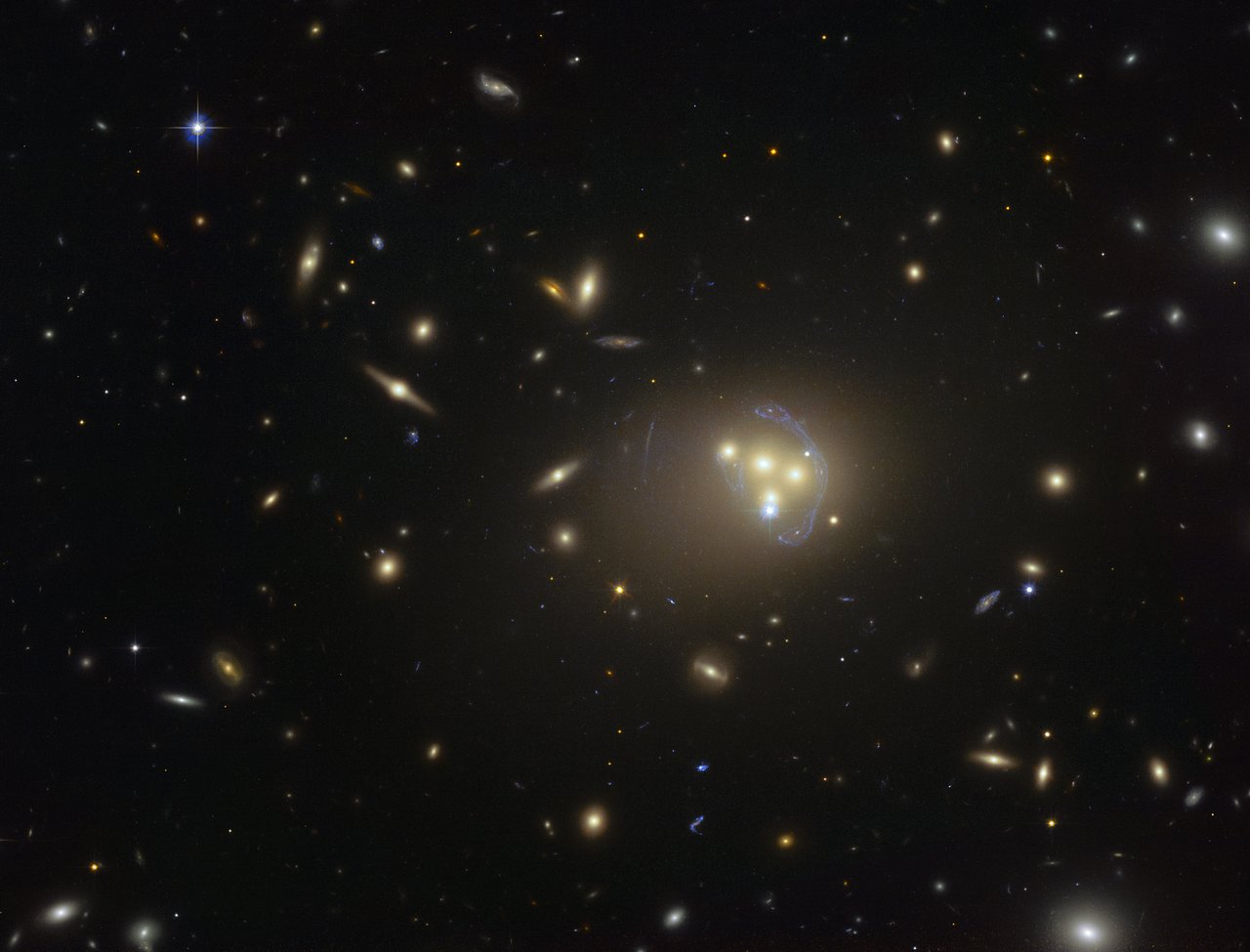 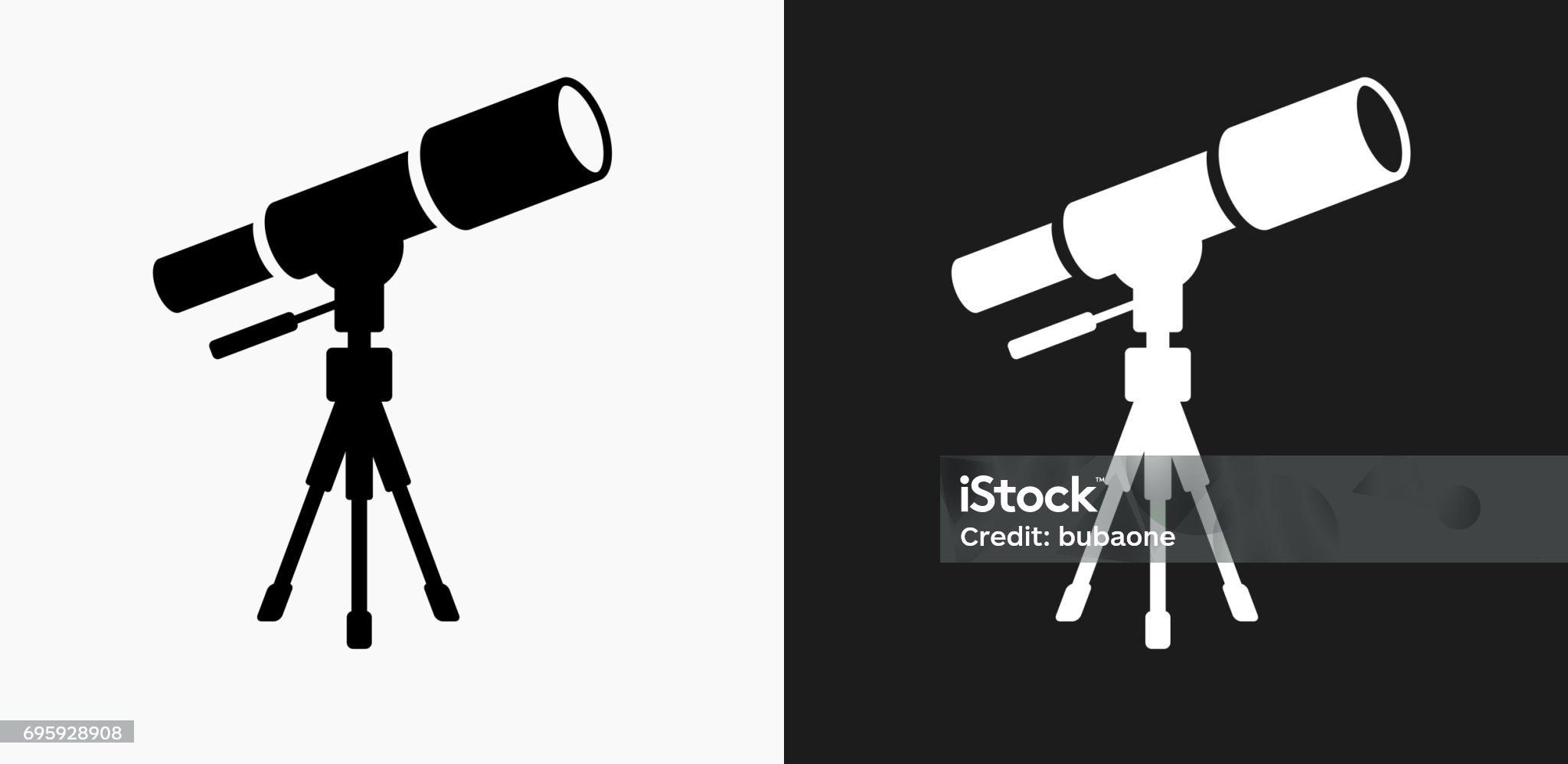 Thermal SZ
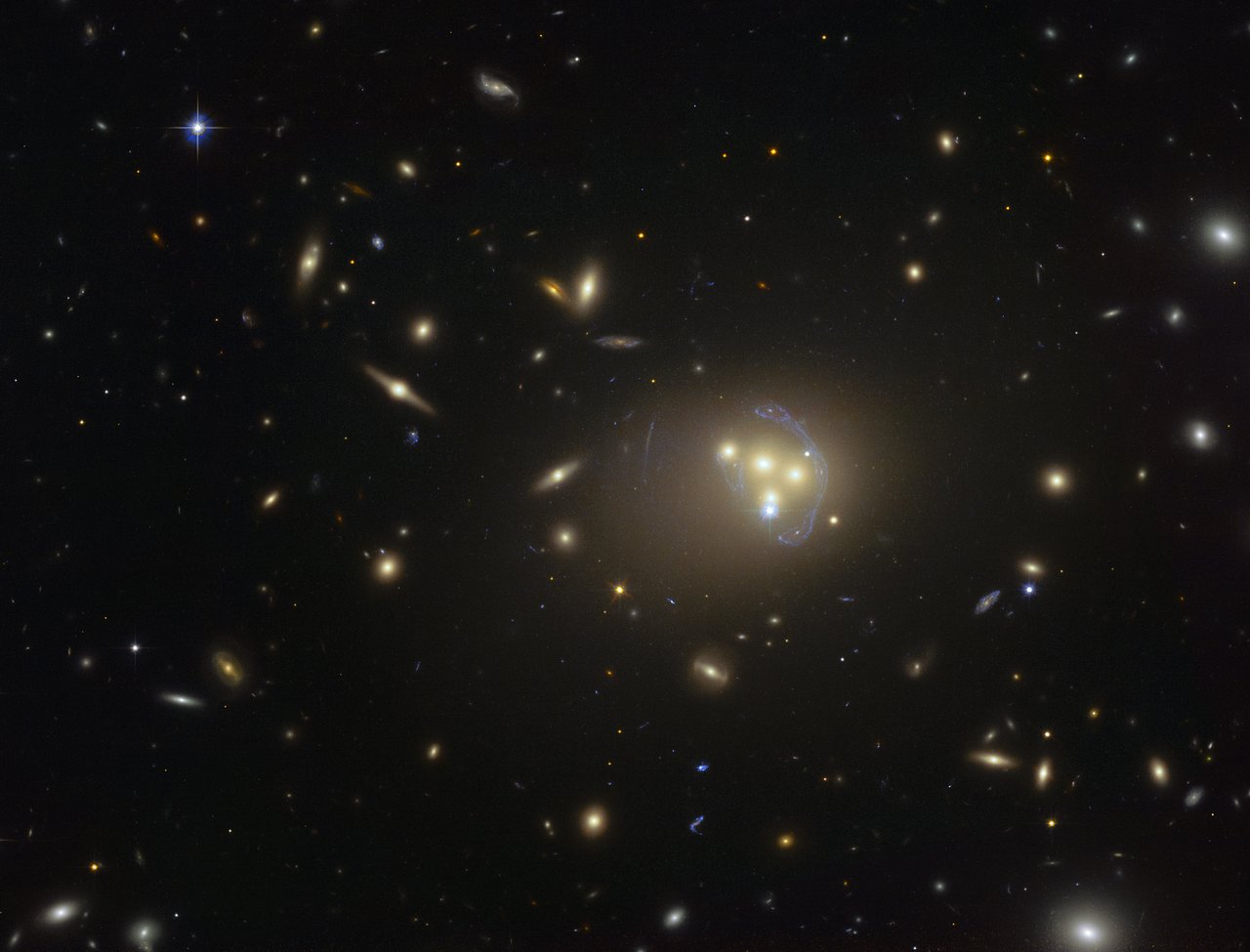 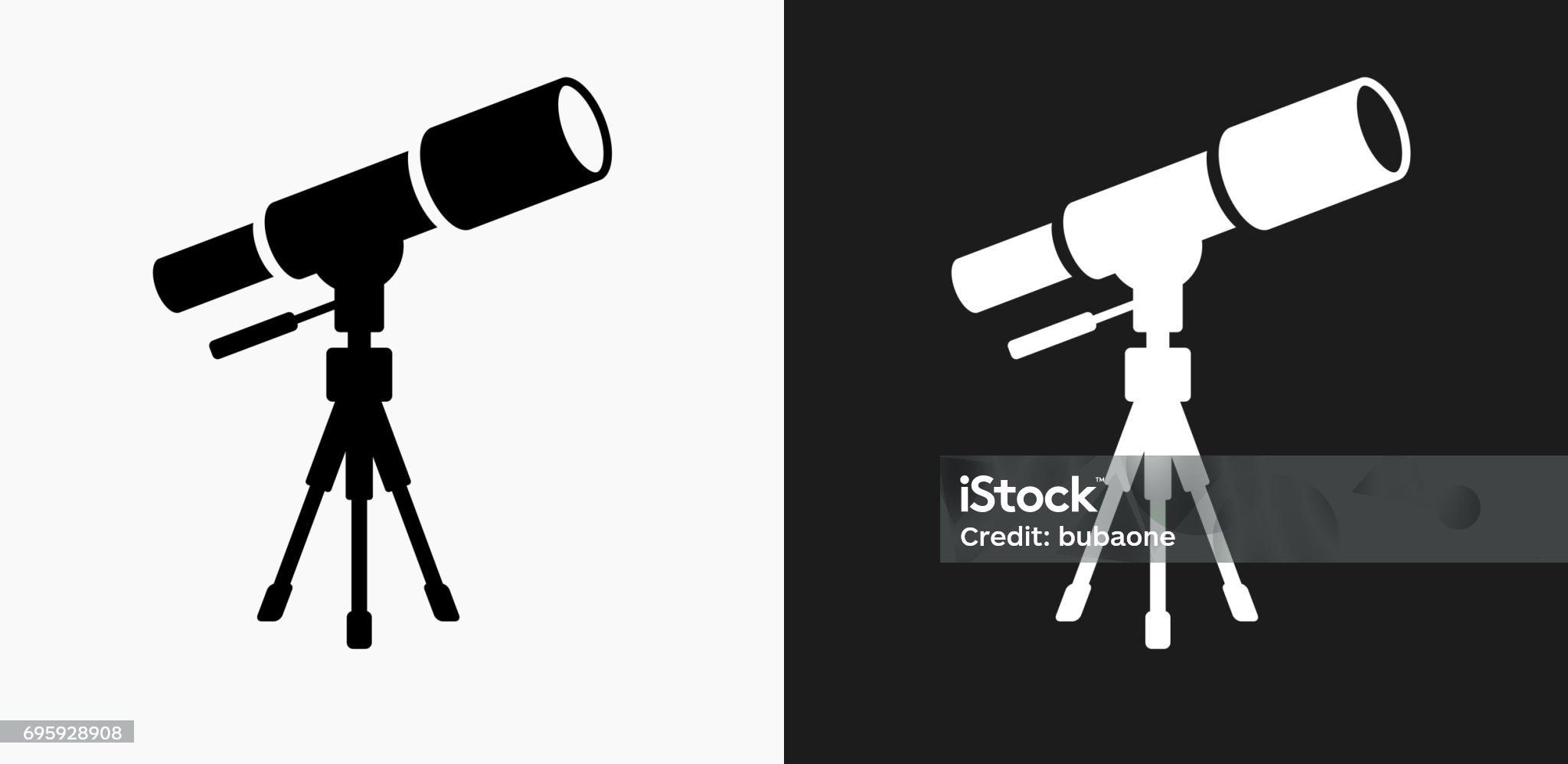 Kinetic SZ
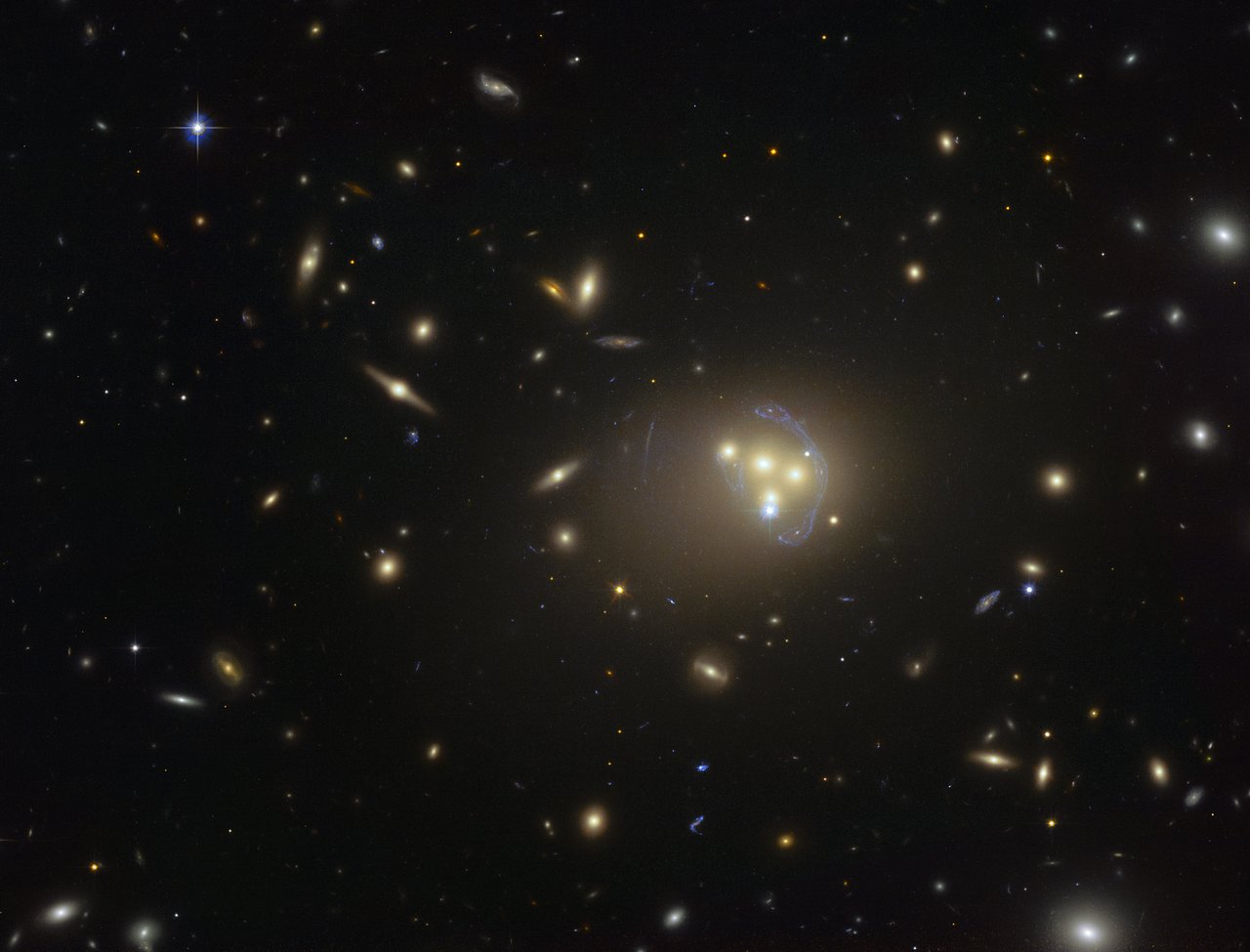 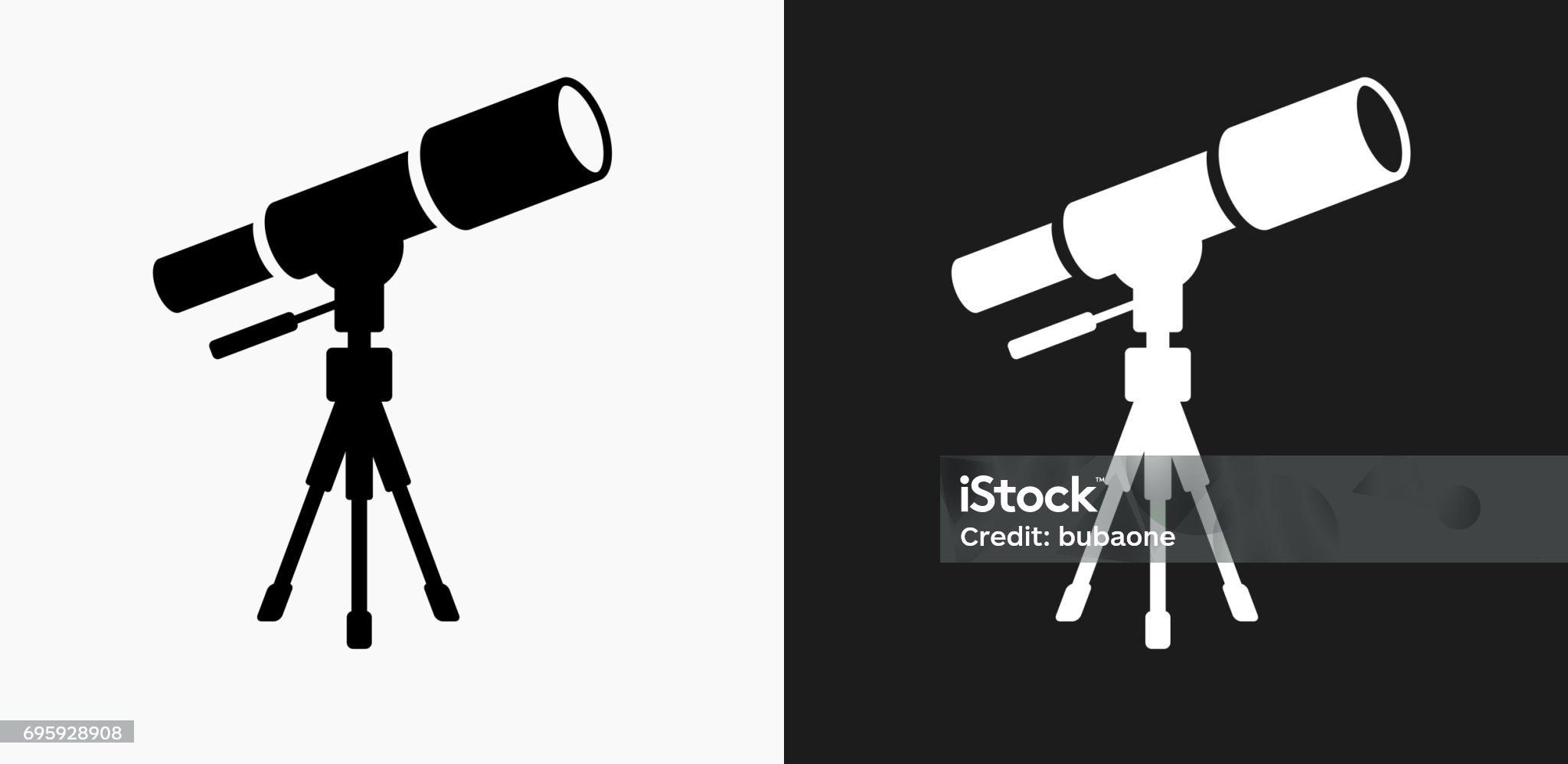 Screening
Image credits:
David Alonso,
Will Coulton,
ESO,
ESA and the Planck Collaboration
From Coulton et al. (2024),
Patchy Screening equation:
Methodology
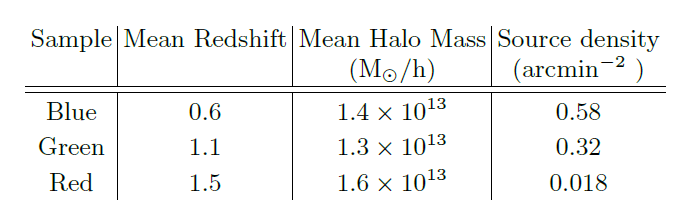 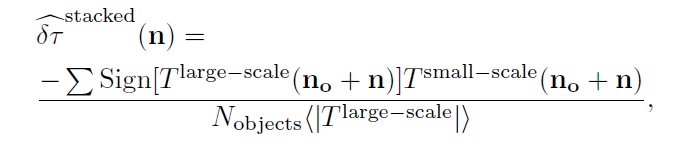 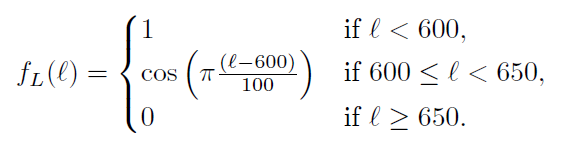 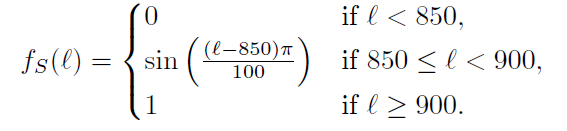 Email: J.T.Conley@2022.ljmu.ac.uk
From Coulton et al. (2024)
Sign estimator:
Frequency band-pass filters:
unWISE galaxy sample:
Methodology
Email: J.T.Conley@2022.ljmu.ac.uk
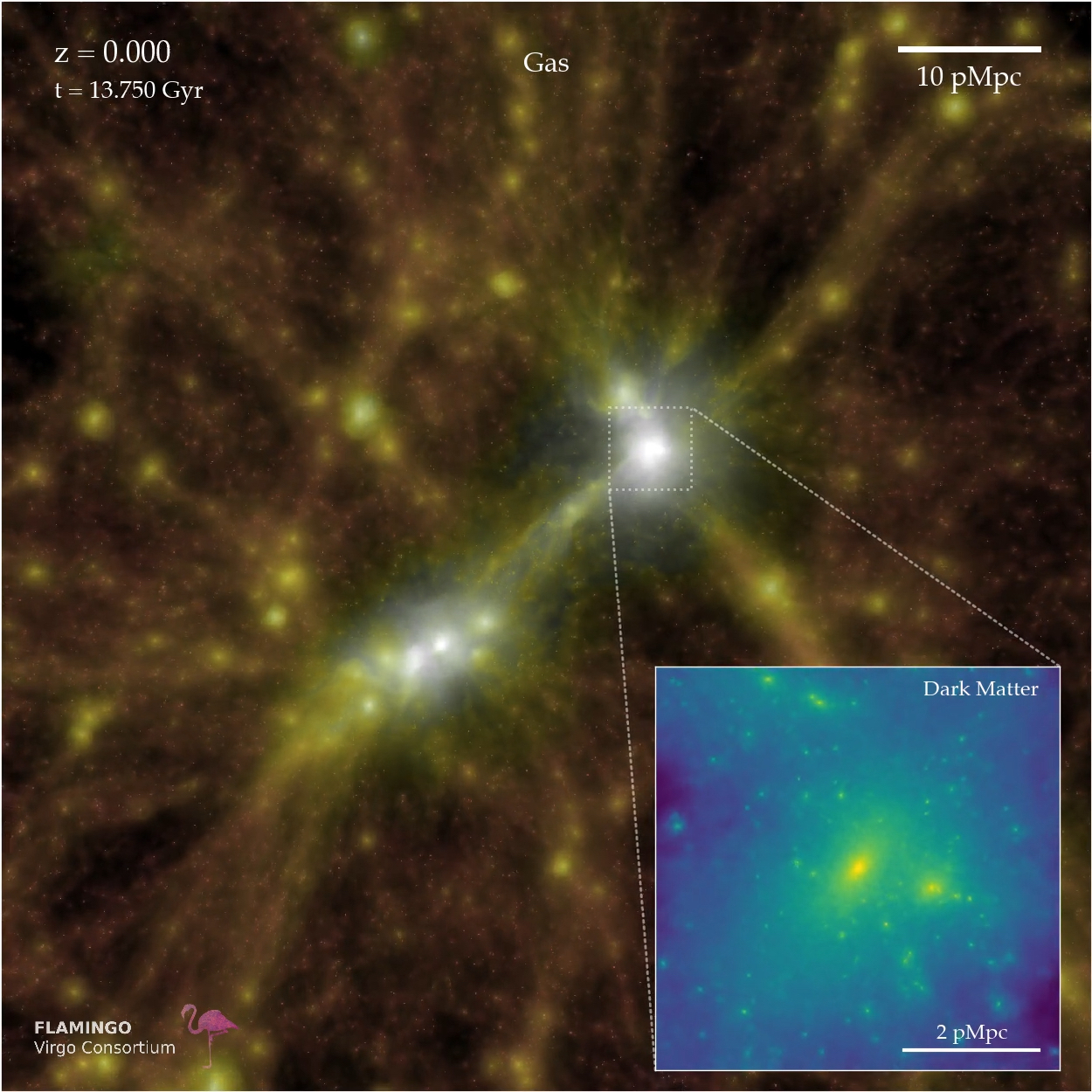 FLAMINGO simulations (Schaye et al., 2023):

Calibrated cosmological hydrodynamic simulations, run to z=0.

Suite contains variations in box size; variations in cosmology & variations in baryonic feedback (AGN & stellar).
Initial Results
Email: J.T.Conley@2022.ljmu.ac.uk
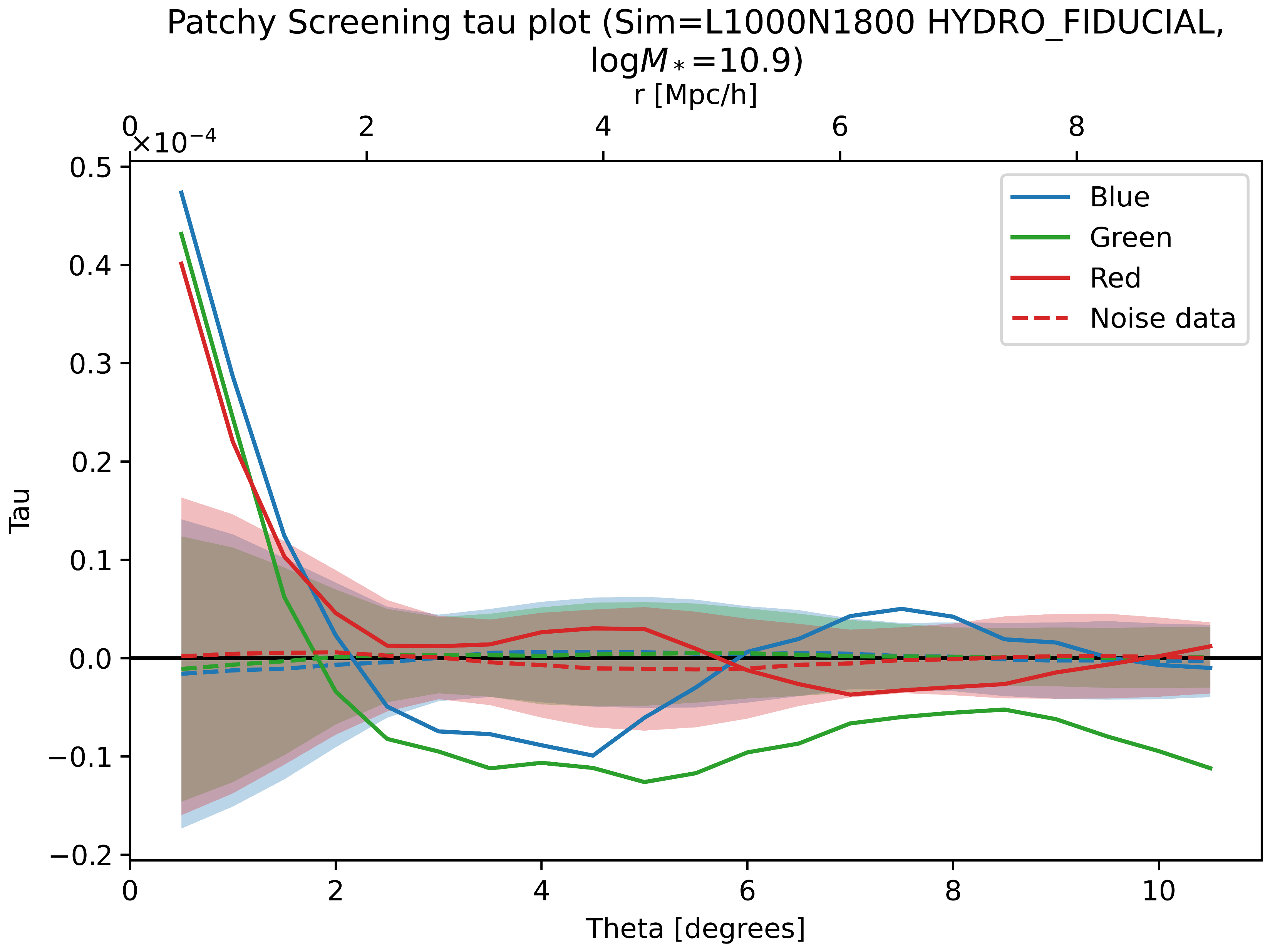 < Varying galaxy sample; fixed stellar cut. 
Noise level quantified.
Initial Results
Email: J.T.Conley@2022.ljmu.ac.uk
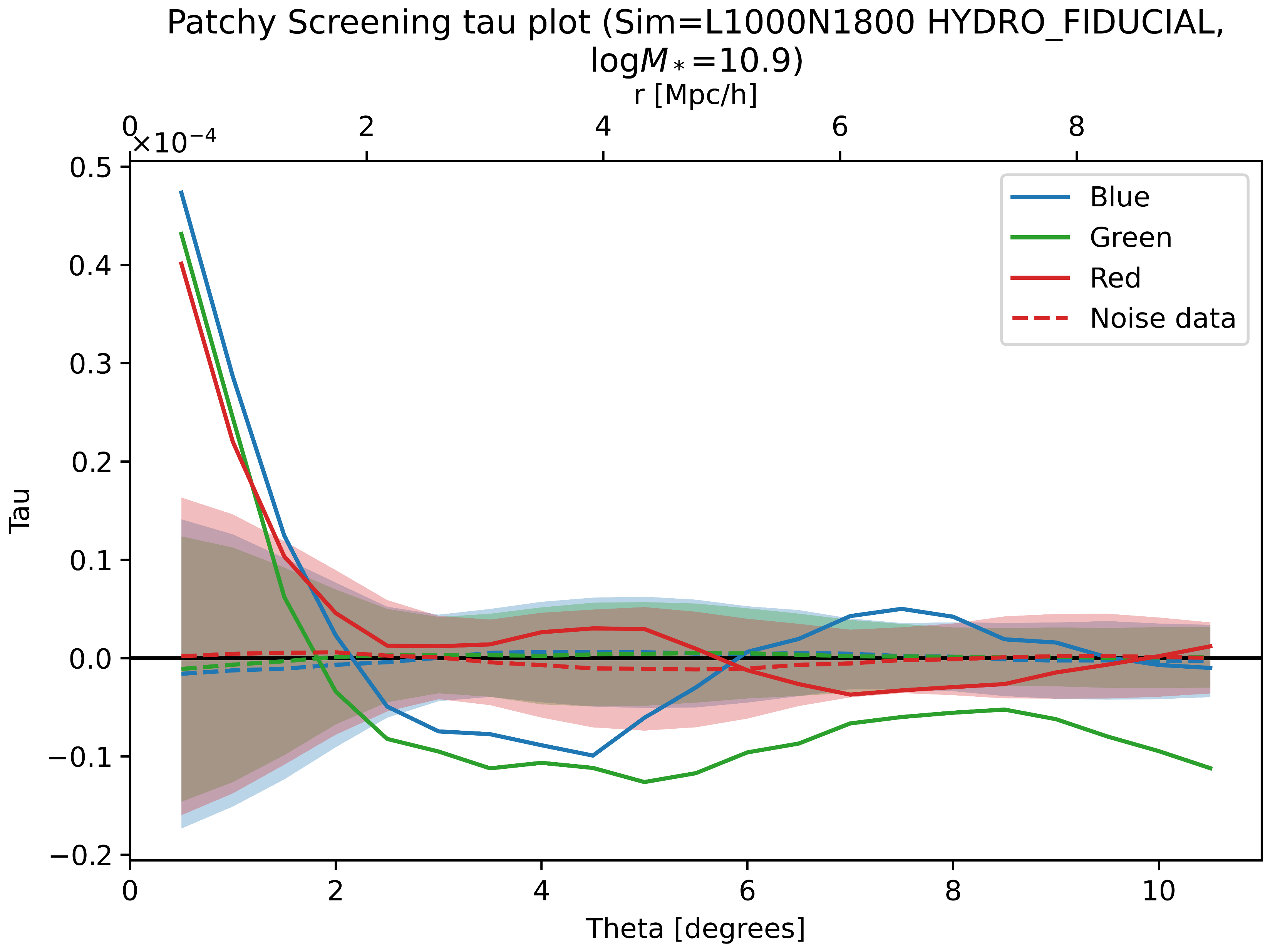 ^ Varying stellar mass cut; fixed galaxy sample.
< Varying galaxy sample; fixed stellar cut. 
Noise level quantified.
Comparing to CMB lensing
Email: J.T.Conley@2022.ljmu.ac.uk
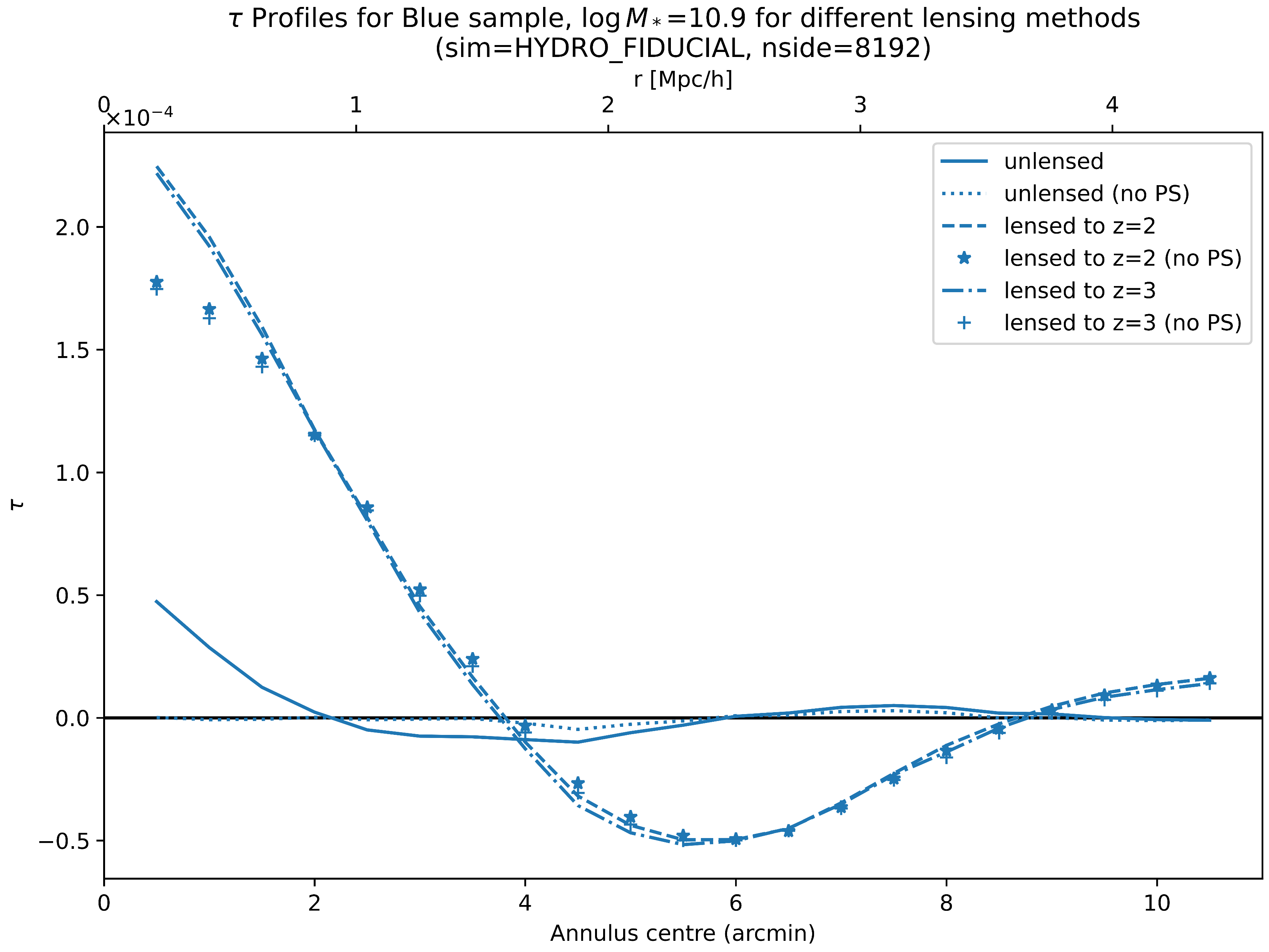 < Varying primary CMB method; fixed galaxy sample and stellar cut.
Comparing to CMB lensing
Email: J.T.Conley@2022.ljmu.ac.uk
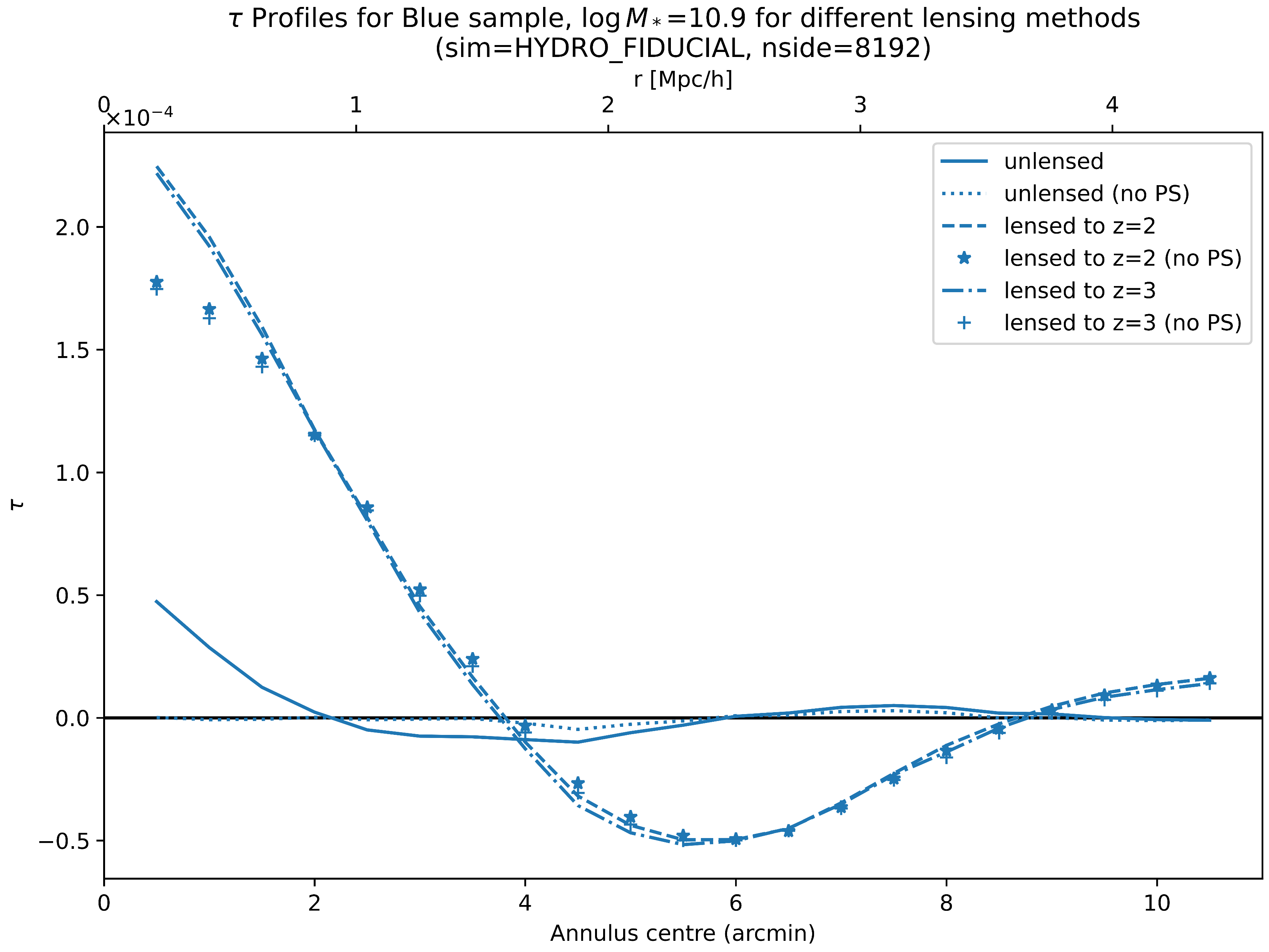 ^ Varying stellar mass cut; fixed galaxy sample.
< Varying primary CMB method; fixed galaxy sample and stellar cut.
Mock halo catalogs &lensing considerations
Email: J.T.Conley@2022.ljmu.ac.uk
Comparing to mock primary CMB maps that are both lensed and unlensed.

Rescaling unWISE redshift distribution for halo sampling.

Using a z-dependant stellar cut:
Email: J.T.Conley@2022.ljmu.ac.uk

GitHub: https://github.com/J0nl15a/Patchy-Screening
Questions?
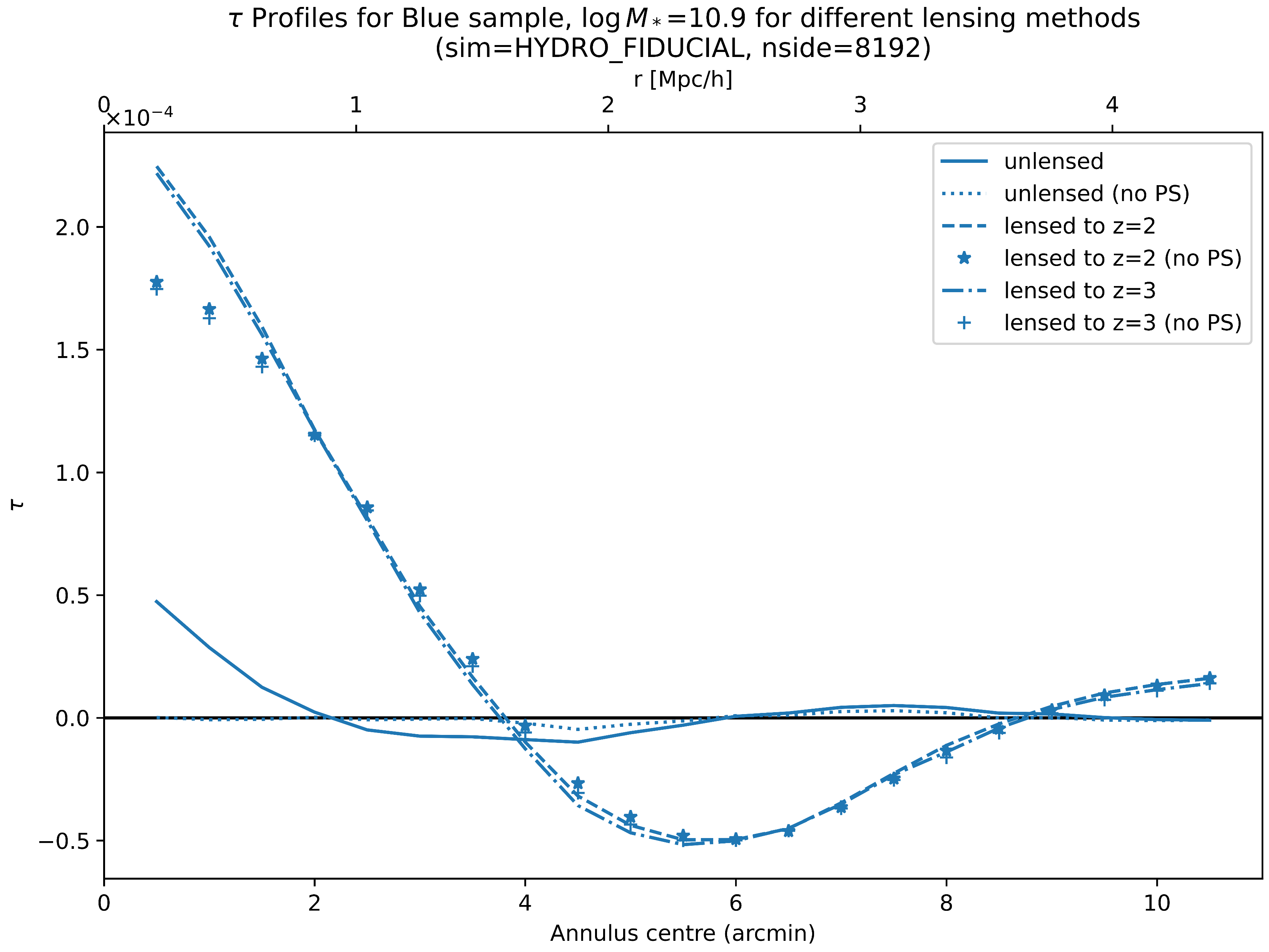